GRAMMAR TIME
PAST SIMPLE&PAST CONTINUOUS
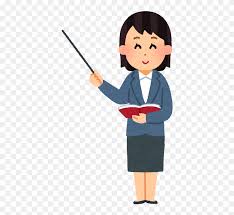 Ana Markovic / Ana Delic
Simple Past Tense - Structure
Simple Past Tense
Example:
Usage:
To express completed action in the past

To describe a series of completed actions in the past

To express habits in the past


For stative verbs (have, own, be, think, know, like , need, wish…)
I saw my old friend last Friday.


I finished work, walked to the beach, and found a nice place to swim.
When I was young I watched  lots of television every day after school.

He had a small cottage in the woods.
Irregular verbs
Past Continuous - Structure
Past Continuous
Usage:
Example:
Interrupted actions in the past

Parallel actions

Past habits

Specific time as an interruption

Arrangement in the past
They were waiting for the train when I spoke to them.
I was studying while my mum was watching TV.
I was always cooking when I got home from school.

Last night at 6 p.m. I was eating dinner.
I was upset because I was leaving there that morning.
When - While
WHEN

Past Simple
When I arrived home, my sister was watching TV in the living room.
What were you doing when I called you?
WHILE

Past Continuous
While we were watching TV, our parents left.
My phone rang while I was having a shower.
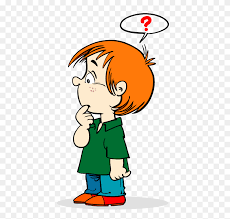 Exercises:
Complete the sentences with Past Simple or Past Continuous
While we __________(cycle), we _____(see) some boy scouts.
When the weather ______(get)better, we ____(walk)back home.
You _____(not listen) to the teacher when he ____(ask) you a question.
I _______(not answer) the phone while I _____(have) a dinner.
Andrea _____(drink) a glass of water when she accidentally ____(drop) the glass.
Our car ___(break) while we ________(come back) last week.
While we ______(go) to the ZOO our car _____(break down).
Liam _______(write) an essay when I ____(find) him in the library.
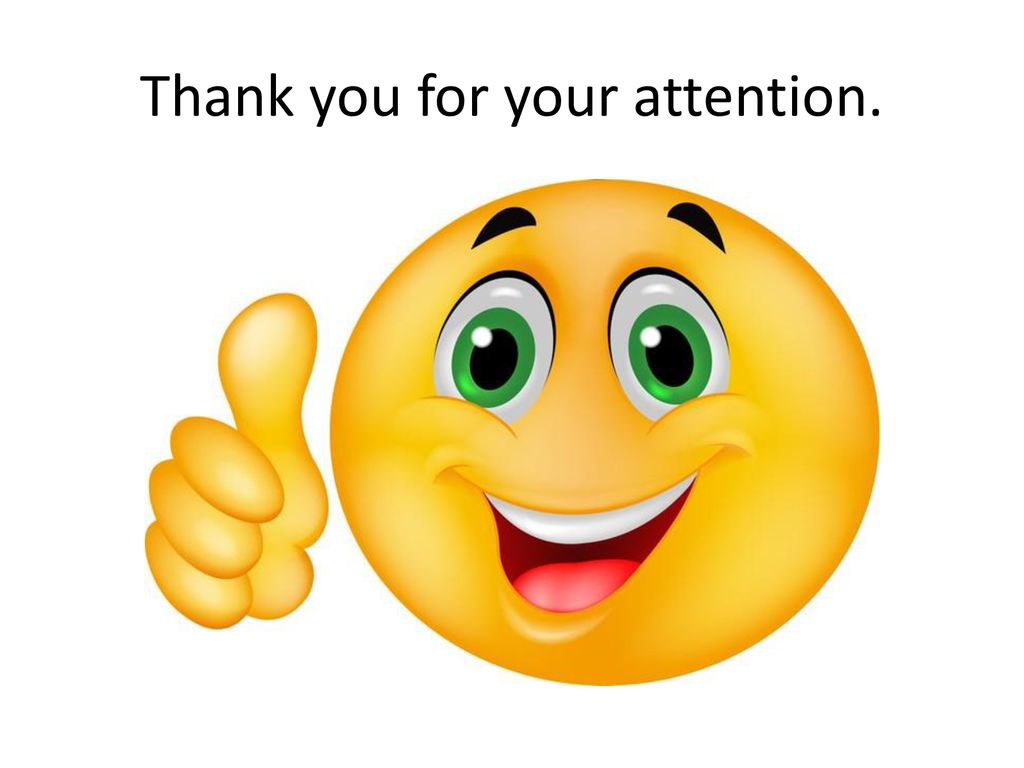